Africa - High Fertility Rates
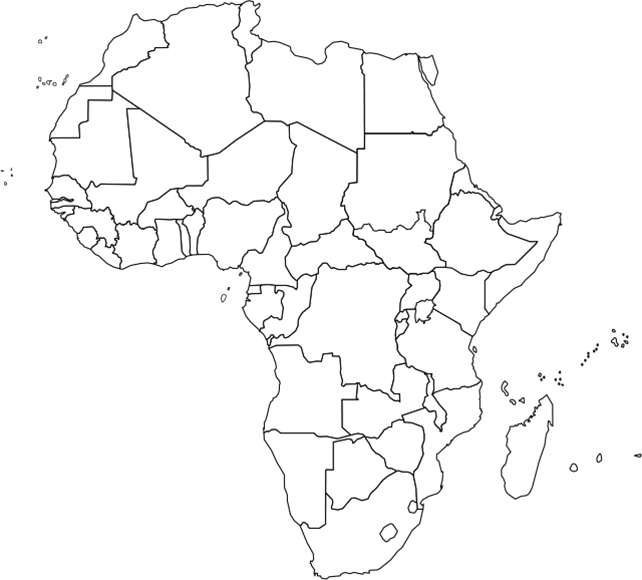